VIOLENCE PREVENTION
PROTECTIVE FACTORS:
Behaviors you can practice to stay safe
Take precautions against risky situations and developing safety habits.
SMART PRECAUTIONS
Avoid unsafe areas
Don’t carry your wallet or purse in a conspicuous, easy-to-grab place.
Walk briskly and confidently.(Look like you know what your doing)
Avoid walking alone at night, in wooded areas, or dark alleys.
If you drive, park your car in a well-lit area.(Have your keys out, look to make sure no one is inside)
Let your family know where you’re going and when you’ll return
Do not get into an elevator alone with a stranger
Get on and off buses in well-lit areas
If someone you know gives you a ride, ask the person not to leave until you have entered the building
Do not hitchhike or give rides to hitchhikers
Avoid the use of alcohol or other drugs.  These substances impair judgment and ability to protect yourself
BODY LANGUAGE
Nonverbal communication through gestures, facial expressions, behaviors, and posture
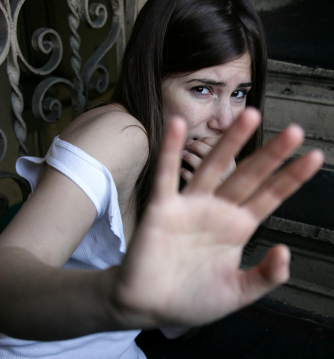 SELF- DEFENSE
Any strategy for protecting oneself from harm
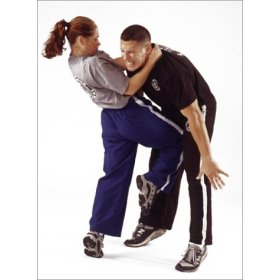 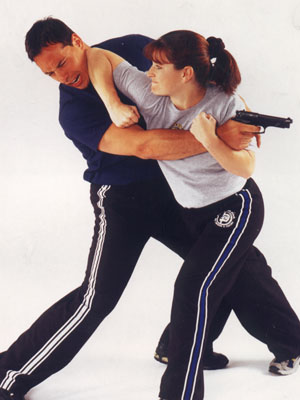 KEEPING HOMES SAFE
Lock doors with a bolt
Make sure windows have locks
Never open the door to someone you don’t know or trust
Do not tell unknown callers that you are home alone
Do not give out personal information over the telephone or computer
HOW TO KEEP OUR COMMUNITY SAFE
Increased police patrol

Neighborhood watch programs

After-school programs

Improved lighting in parks and playgrounds
VIOLENCE
The threatened or actual use of physical force or power to harm another person or damage property
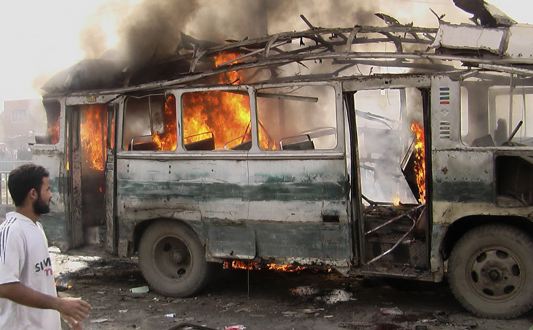 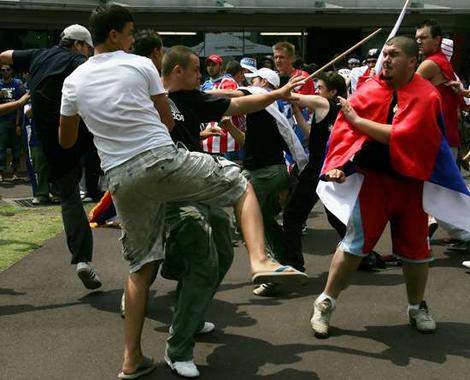 BULLYING
The act of seeking power or attention through the psychological, emotional, or physical abuse of another person
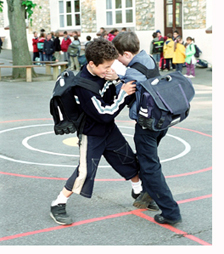 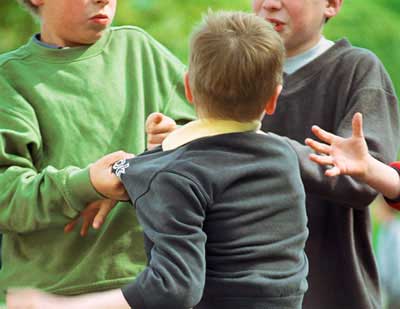 SEXUAL HARASSMENT
Uninvited and unwelcome sexual conduct directed at  another person
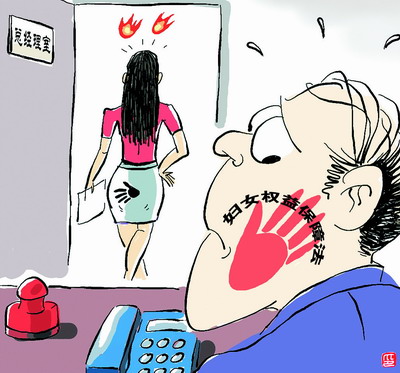 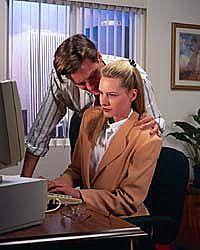 GANGS
A group of people who associate with one another to take part in criminal activity
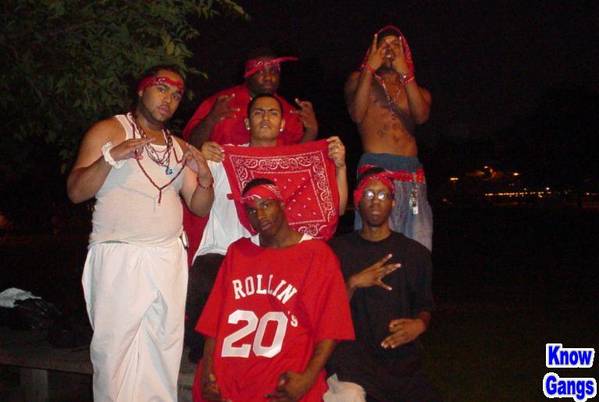 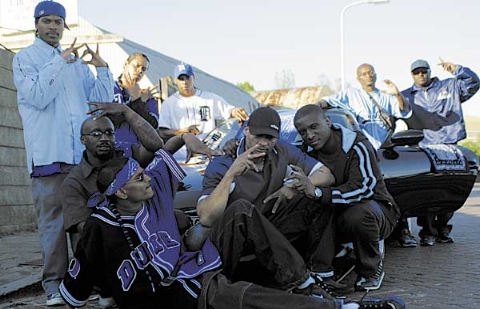 WARNING SIGNS OF VIOLENCE
Has difficulty controlling anger
Disobeys school rules
Frequently engages in risk behaviors
Creates violent artwork or writing
Constantly talks about weapons or violence
Vandalizes and destroys property
Uses alcohol or other drugs
Harms animals
Makes threats or detailed plans to hurt others
Brings or talks about bringing a weapon to school
MAKING YOUR SCHOOL SAFE
1-  Refuse to carry weapons and report people who carry them
2-  Report any violent acts or threats of violence to school
3-  Practice conflict resolution skills and help others settle disputes peacefully
4-  Use refusal skills to resist negative peer pressure and avoid unsafe situations and behaviors
5-  Choose your friends carefully
6-  Avoid spending time with people who show warning signs of violent behavior
7-  Tell a parent, teacher, or other adult about your fears if you suspect that your safety is in danger
8-  Join or develop a S.A.V.E. chapter (Students Against Violence Everywhere)
COLUMBINE
VIRGINIA TECH
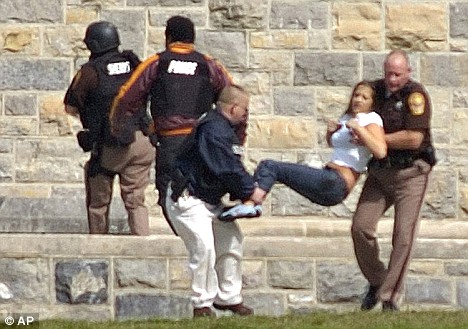 PEER MEDIATION
A process in which trained students help other students find fair ways to resolve conflict and settle their differences
PEER MEDIATION SESSION STEPS:
1-  Making introductions

2-  Establishing ground rules

3-  Hearing each side

4-  Exploring solutions

5-  Closing the session
ASSAILANT
A person who commits a violent act against another
COMMON CAUSES OF  VIOLENCE:
Need to control others
Some people use violence to control others or to get something they want
Way of expressing anger
People who are unable to manage their anger may strike out against others in a violent way
Prejudice
Acts of violence are crimes of hate that stem from prejudice
Retaliation 
People sometimes use violence to retaliate against-or get back at- others who have hurt them in some way.
TYPES OF VIOLENCE
Assault
An unlawful attack on a person with the intent to harm or kill
Random violence
Violence committed for no particular reason
Homicide
The willful killing of one human being on another
Sexual violence
Any form of unwelcome sexual conduct directed at an individual, including sexual harassment
Sexual assault
Any intentional sexual attack against another person
Rape 
Any form of sexual intercourse that takes place against a persons will
ABUSE
The physical, mental/emotional, or sexual mistreatment of one person by another
STALKING
The repeated following, harassment, or threatening of an individual to frighten or cause him/her harm